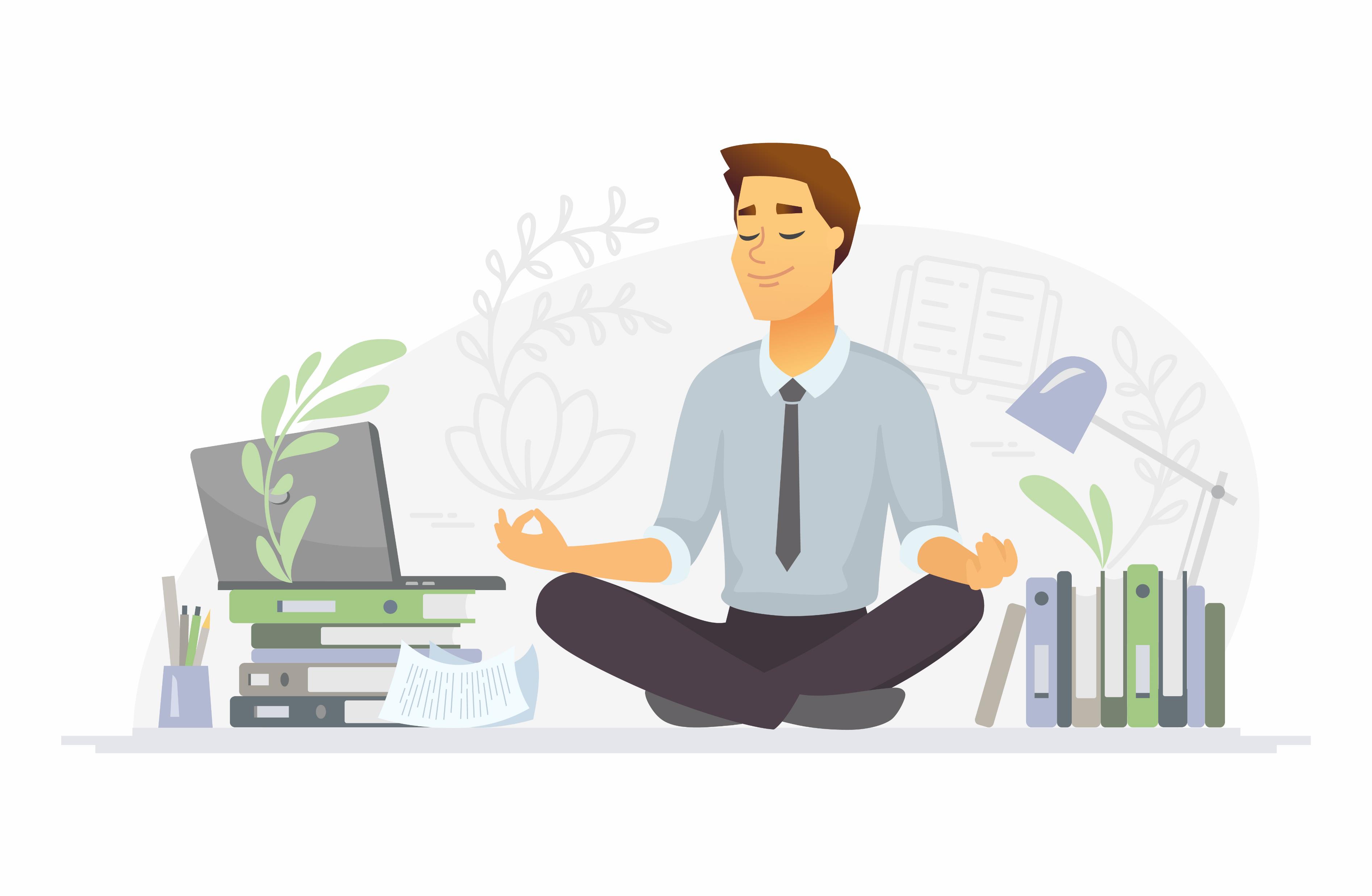 Does Mindfulness Matter?
12 @ 12
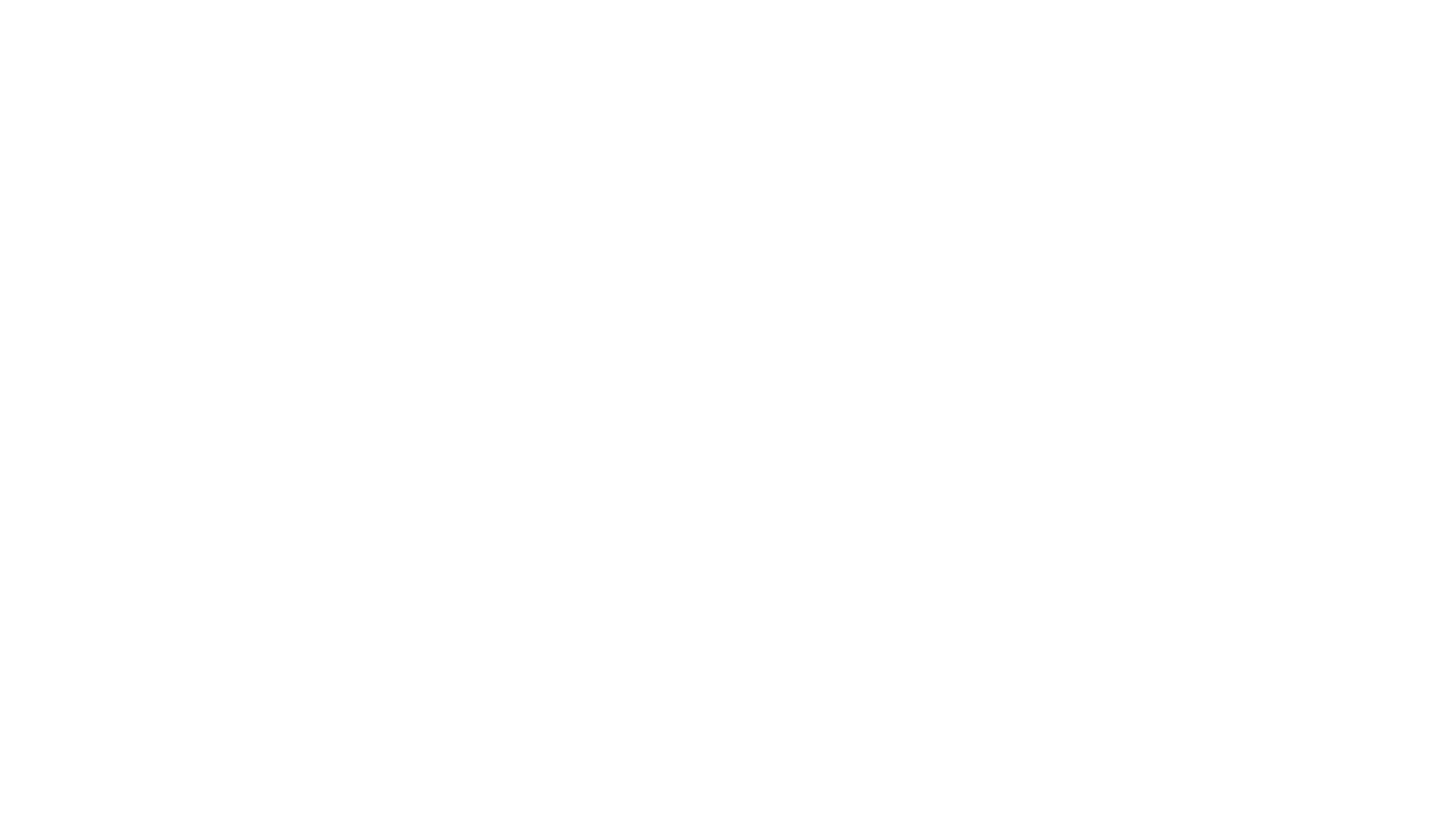 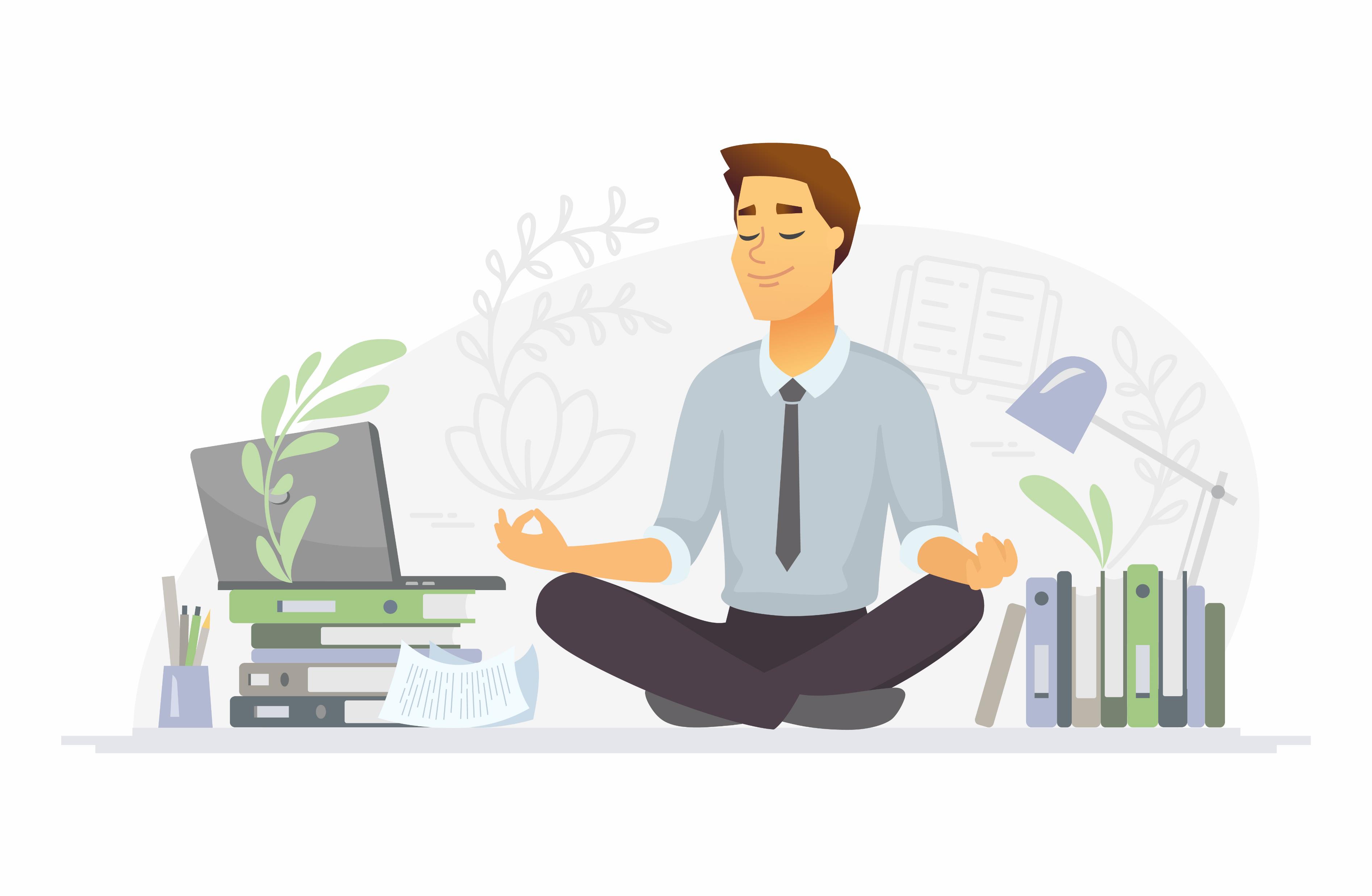 Mindfulness

The art of noticing what’s new 
Paying attention to the present moment with openness, curiosity and non-judgemental acceptance
It’s a PRACTICE
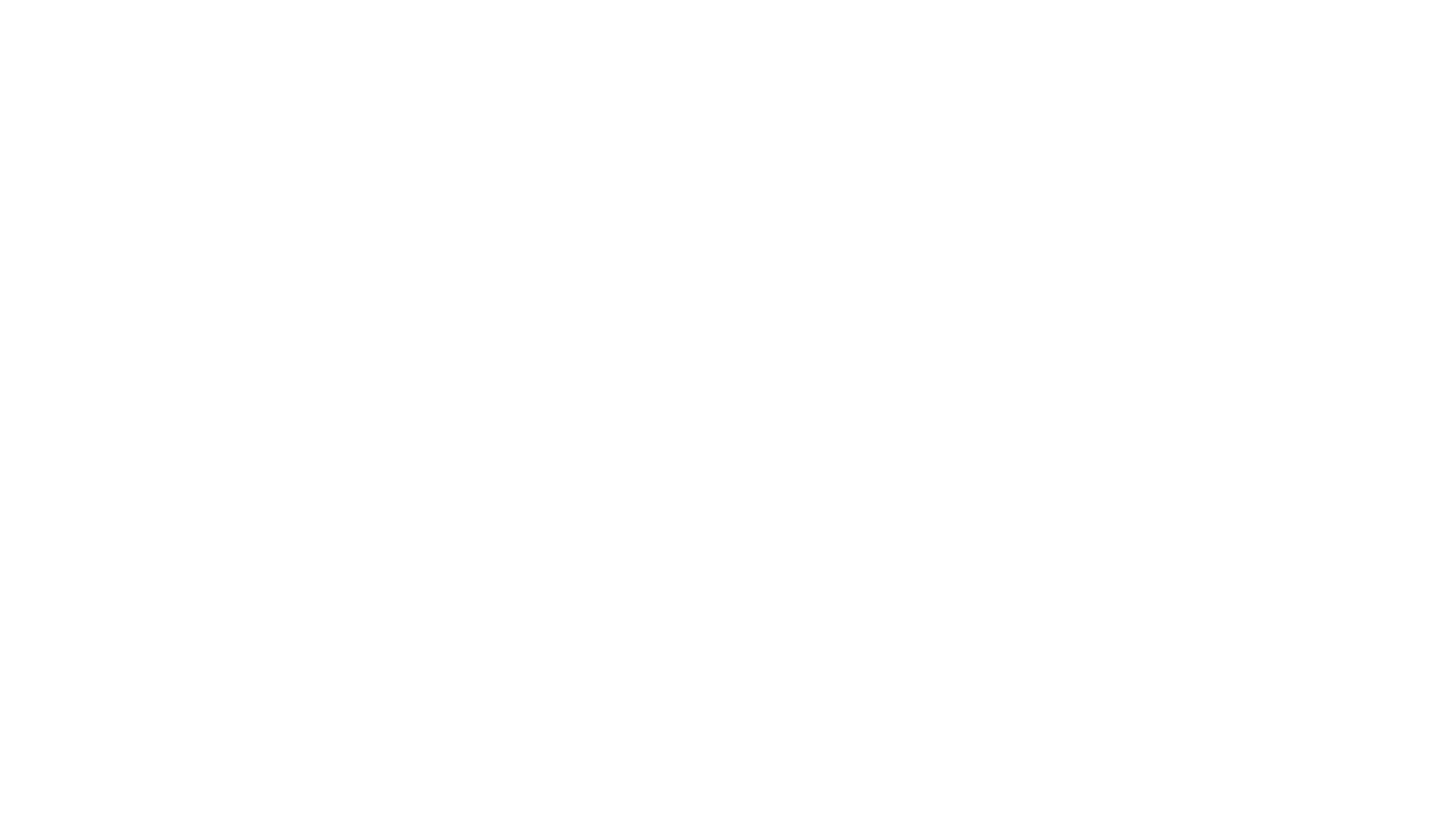 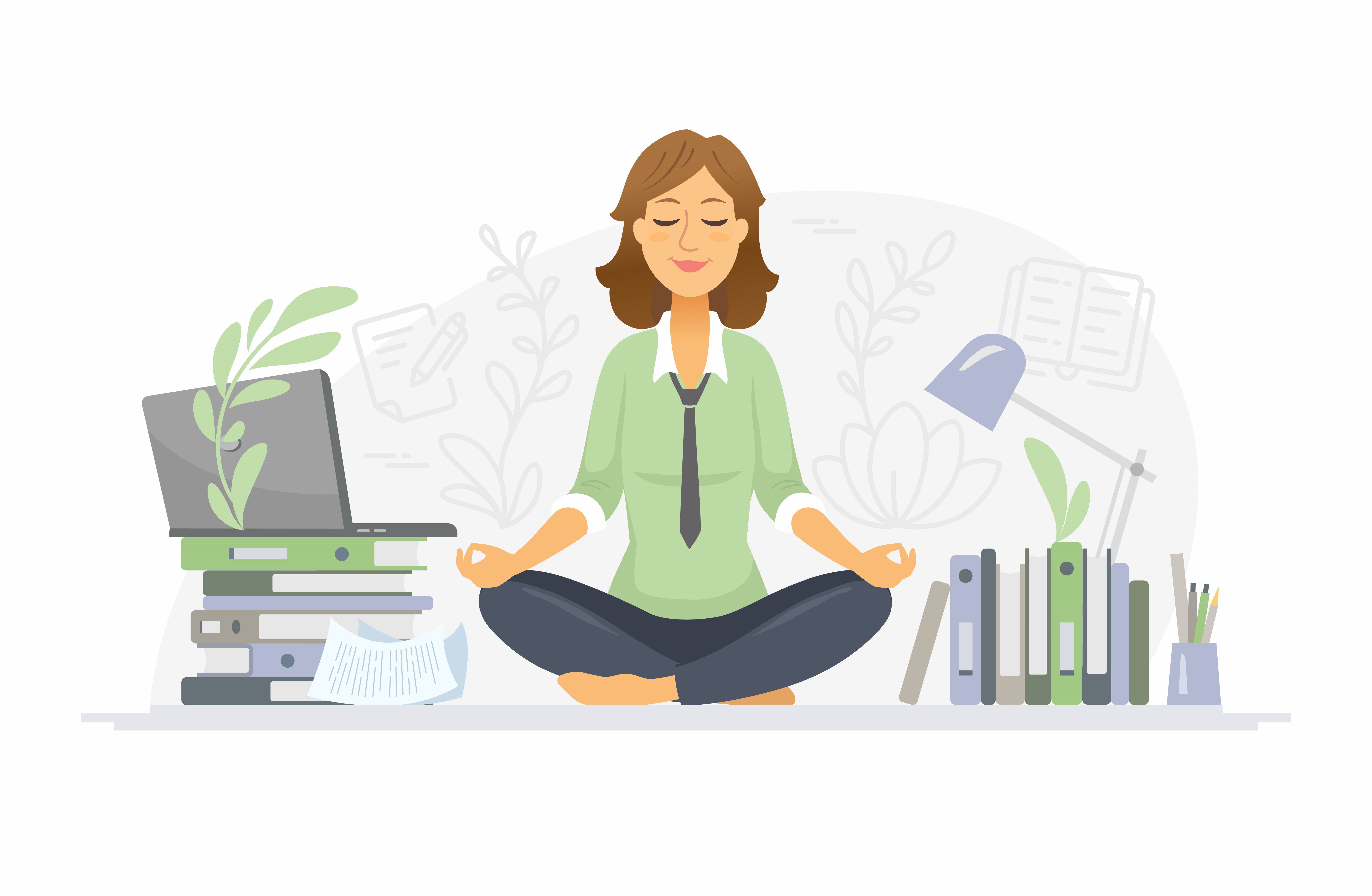 Meta-cognition

You are being mindful when you take control of what you focus on
It’s focusing your attention on your attention
Watching your thoughts as if you were sitting in the back row of a cinema 
Is training the mind to be where you choose it to be & and noticing when it has strayed
Slowly count from 1 to 10.  Every time you notice your mind has wandered from the task start again at 1.
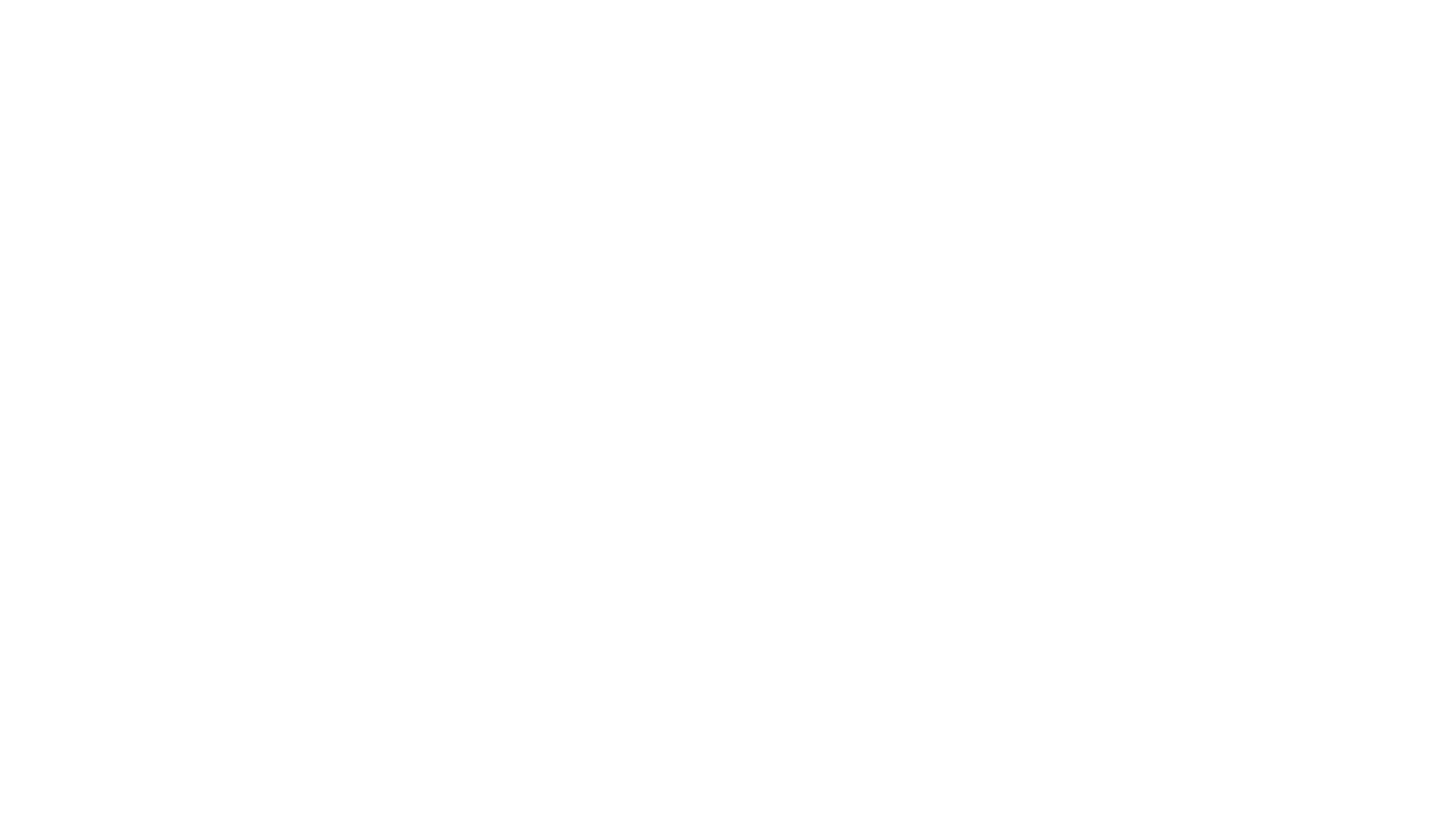 Changing our brain

Increases the prefrontal cortex matter  - improving focus, decision making, self-regulation, emotional awareness, planning, problem solving and creativity

Decreases the amygdala, and so our fear and anxiety arousal –improving our calmness and sense of wellbeing
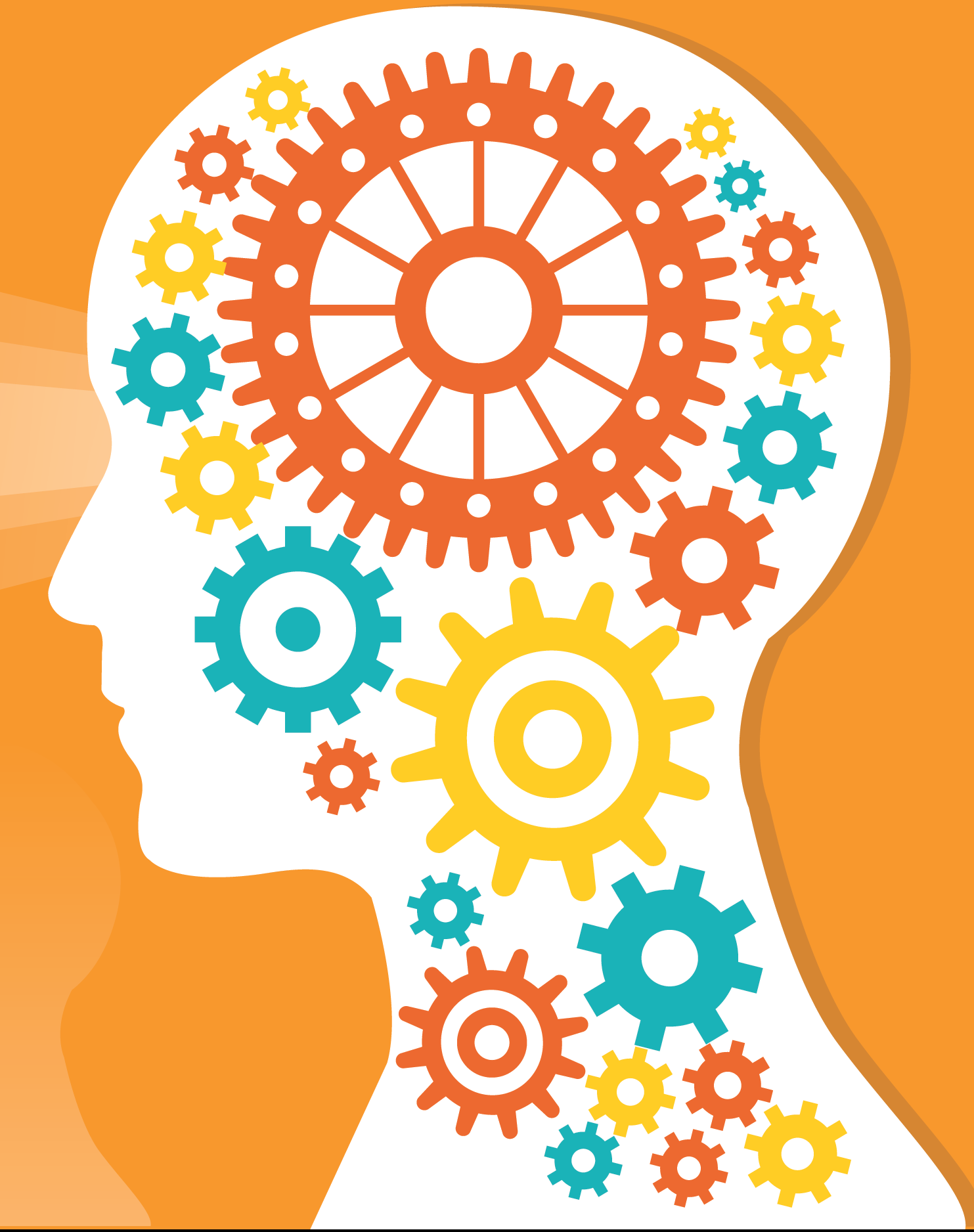 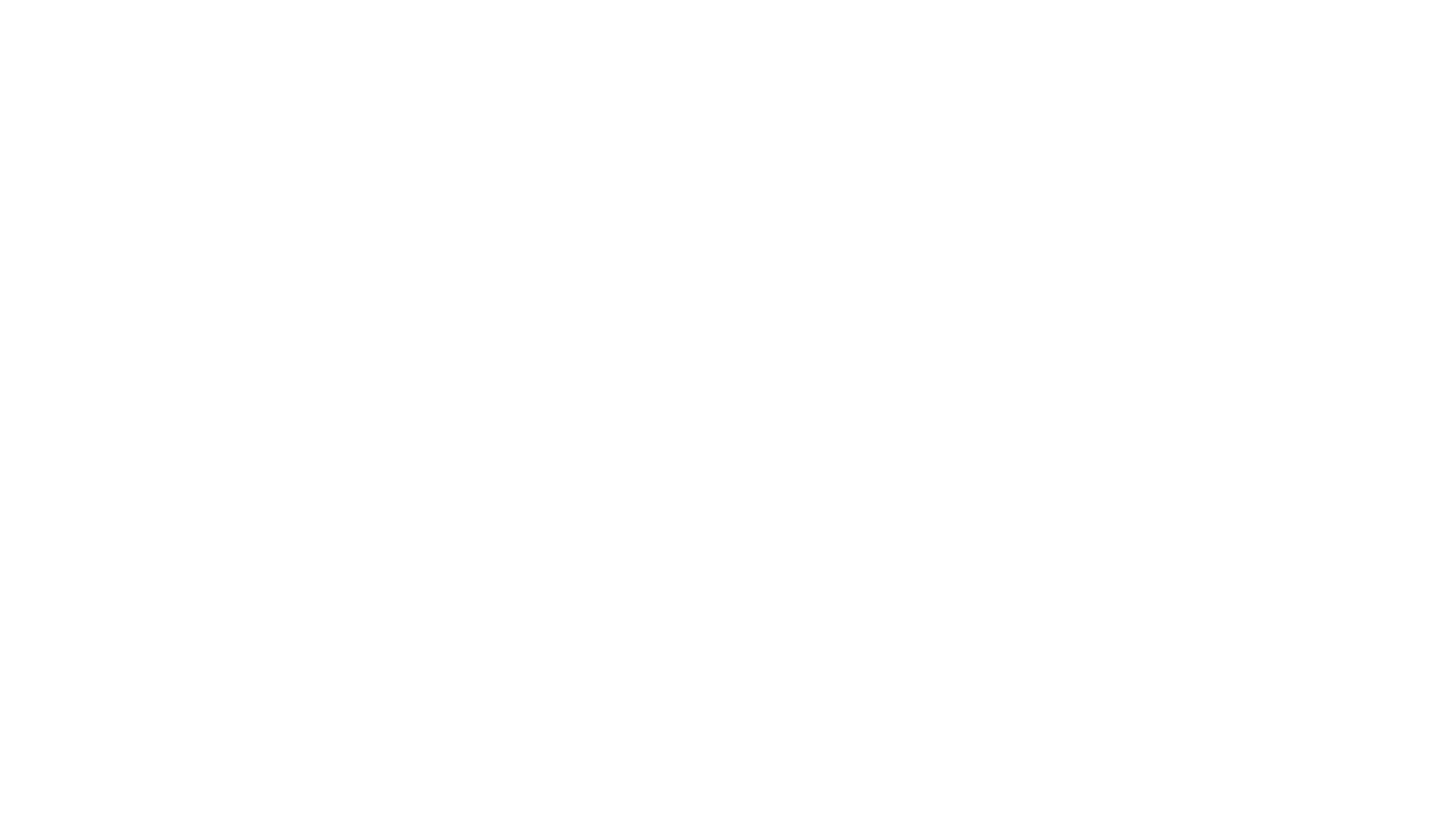 Mindfulness Matters to us and others

Better listener
More credible
More trustworthy
Better liked
More open to others ideas
Less judgemental
Our work is rated better
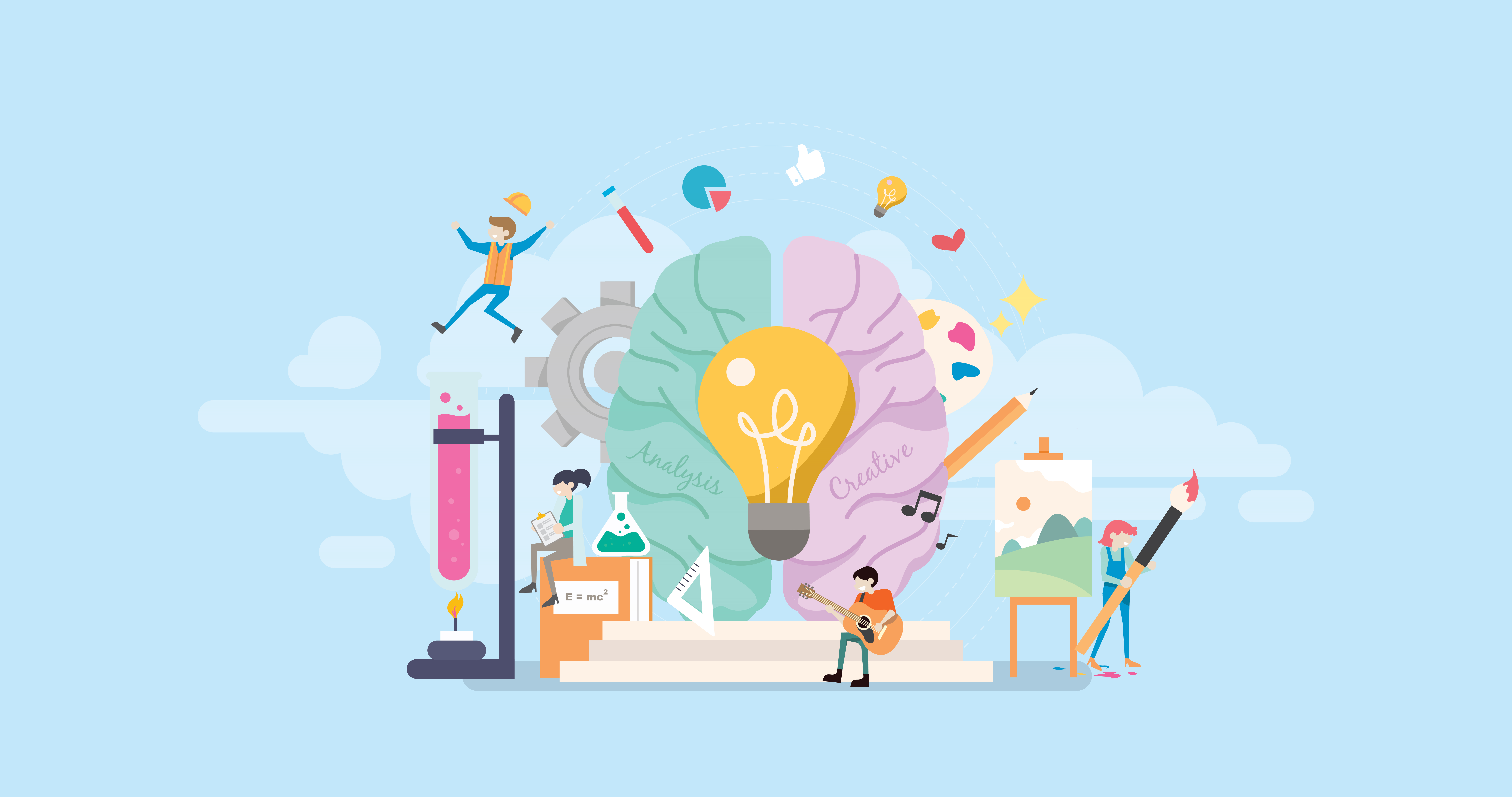 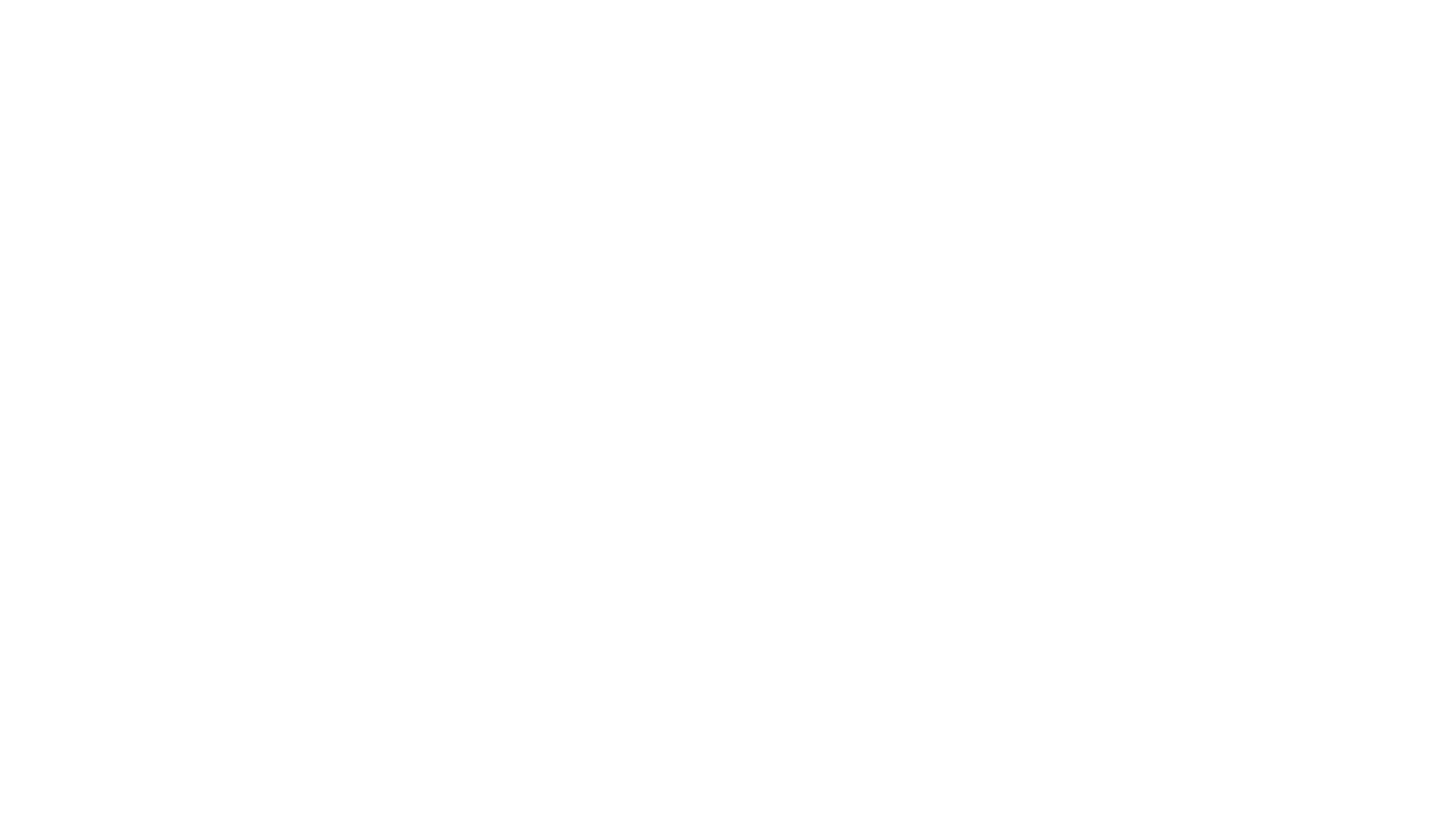 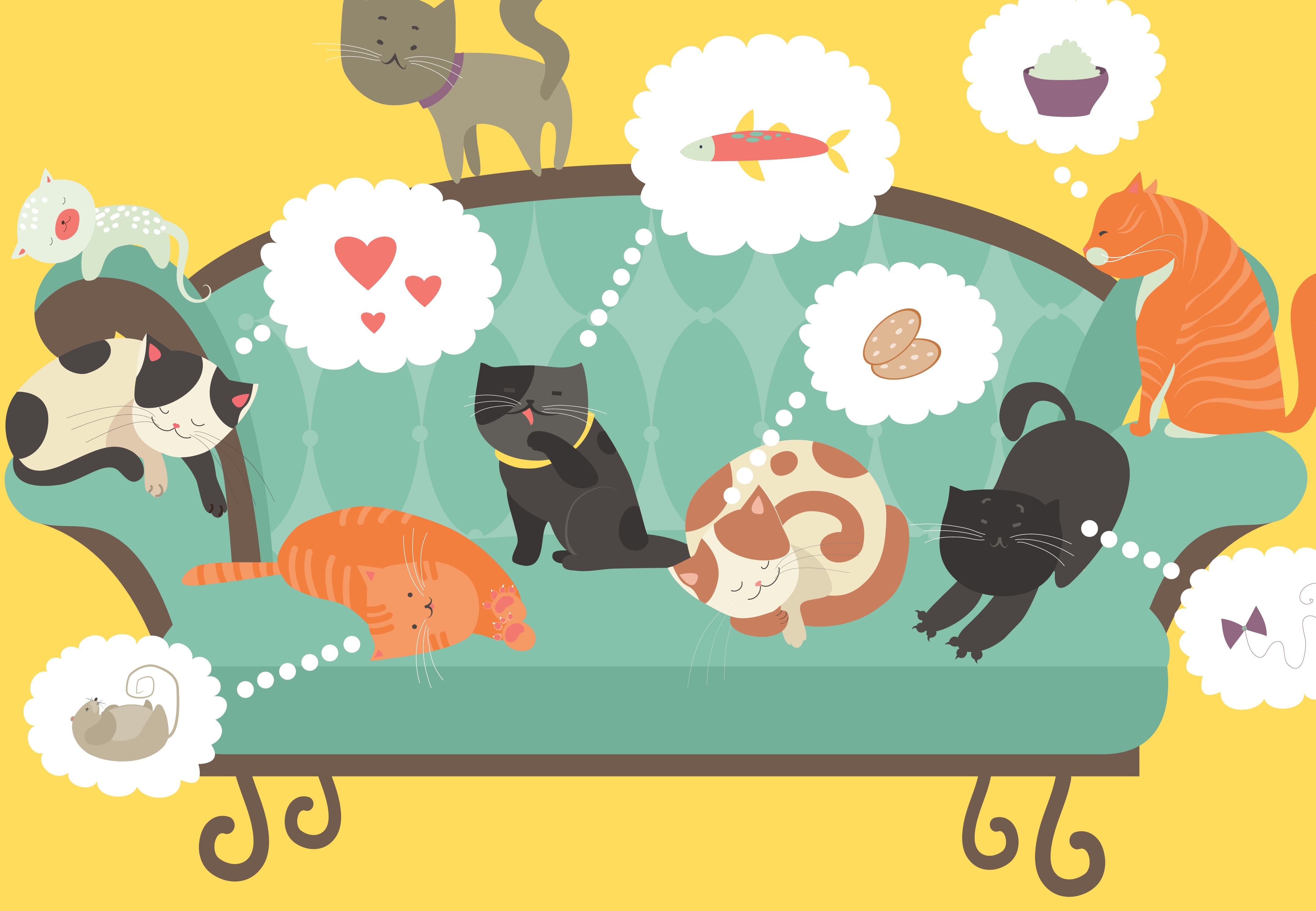 What gets in our way?
 
Chatter in our brain 
60 000 thoughts a day
90% of these are repetitive

Running on Autopilot 
Up to 47% of time
Assume we know things

Wandering mind 
Rehashing past or daydreaming of future

Multi-tasking
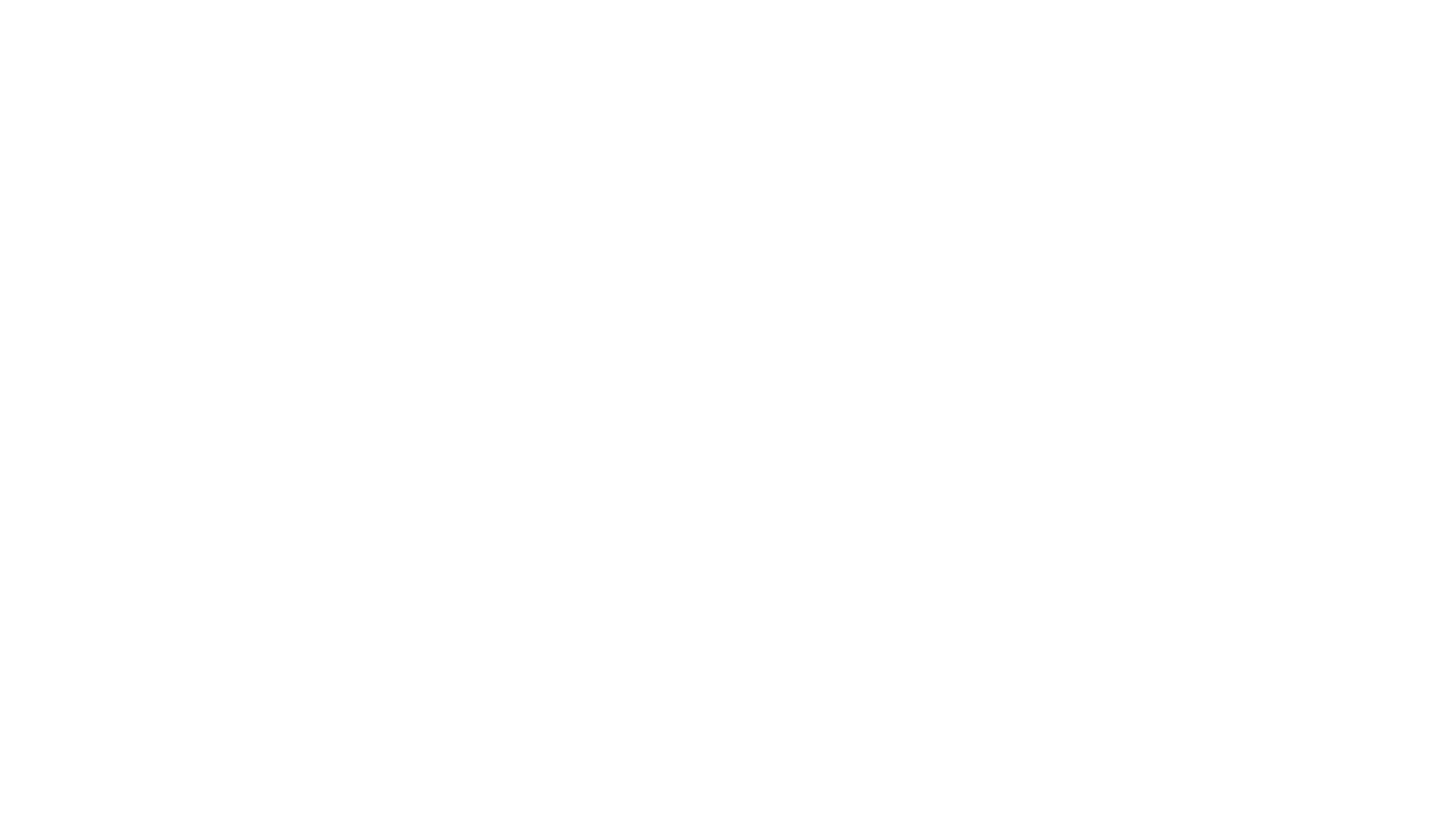 “Unease, anxiety, tension, stress, worry – all forms of fear – are caused by too much future, and not enough presence. 

Guilt, regret, resentment, grievances, sadness, bitterness, and all forms of non forgiveness are caused by too much past, and not enough presence.” 

Eckart Tolle
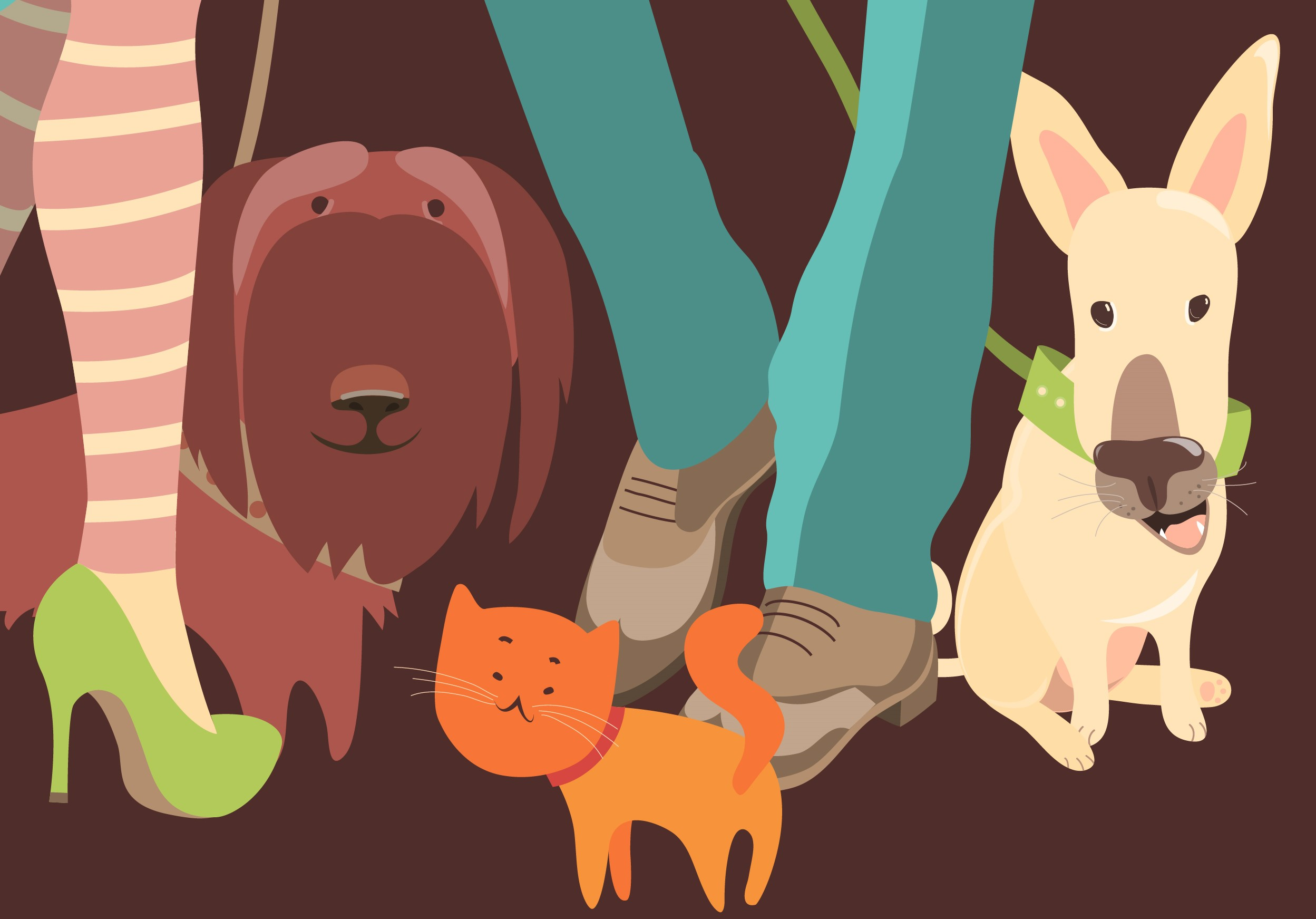 Mini Mindfulness Re-set Buttons
Mini Mindfulness Re-set Buttons
Want to find out more?
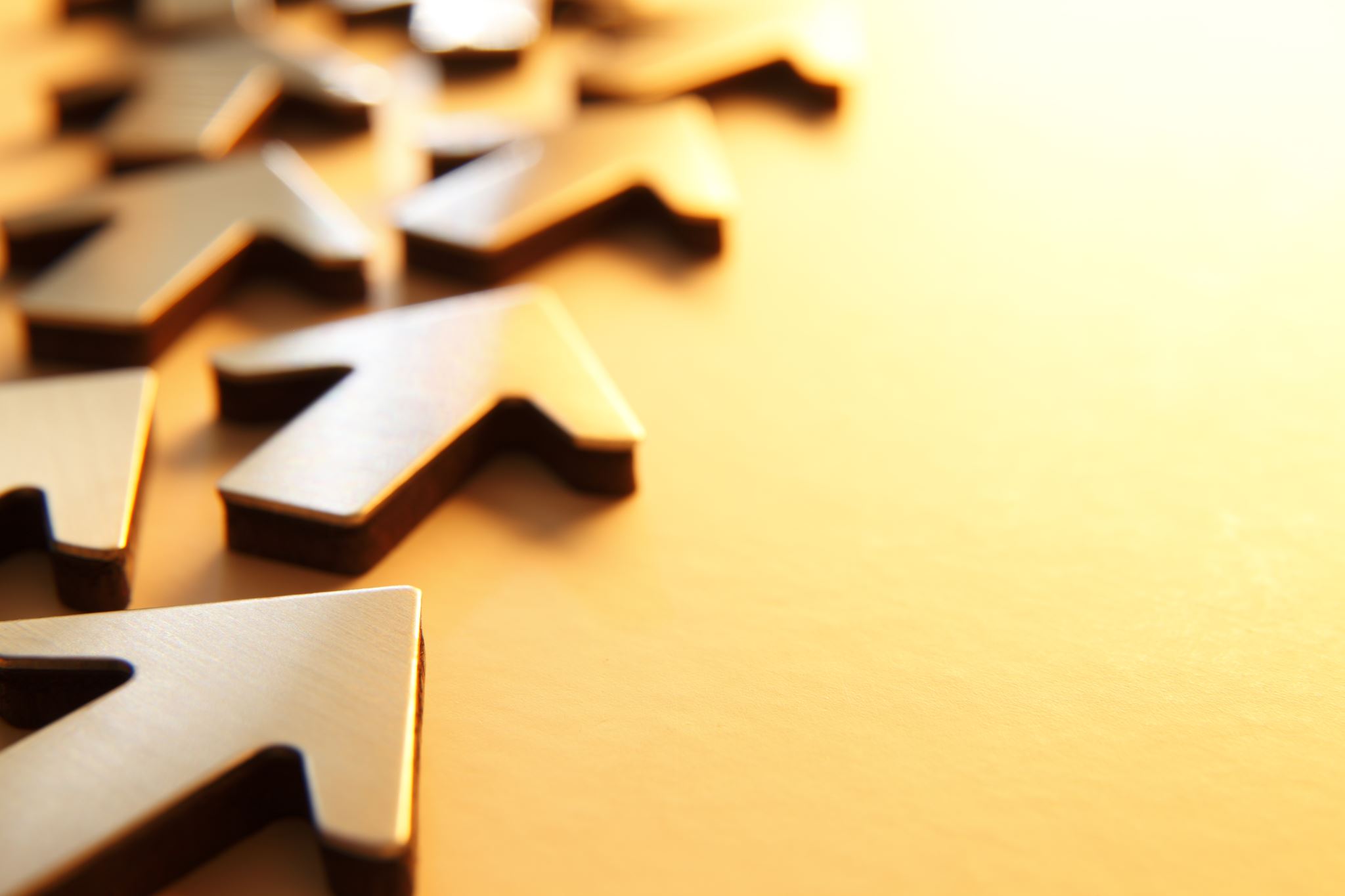 Smiling Mind
Free Mindfulness  App 

Greater Good in Action
Mindfulness Practices